21st CCLC APR System Webinar
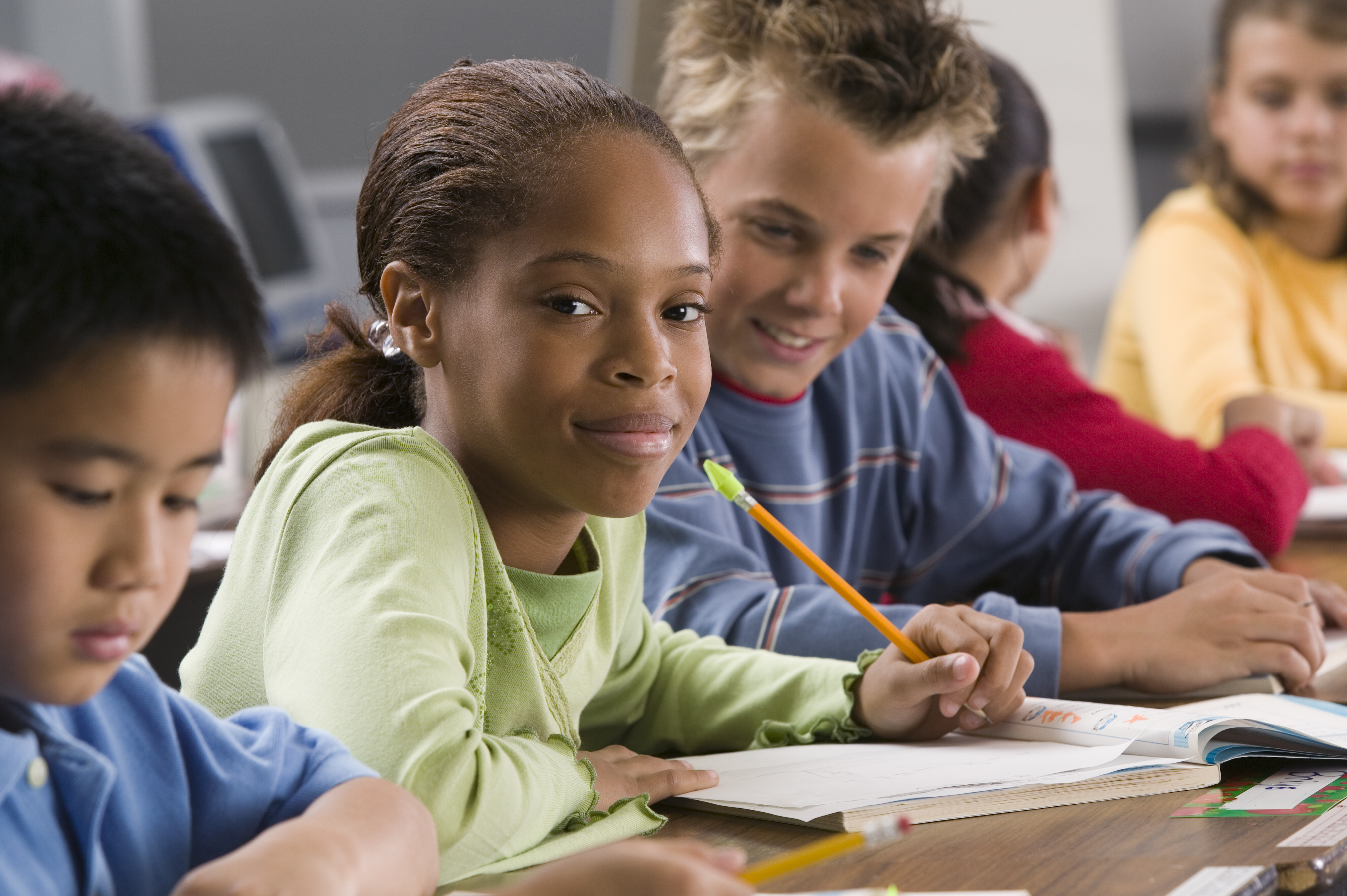 Teri LeSage
Tanya Morin
Alison Wineberg

March 10, 2017
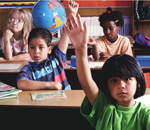 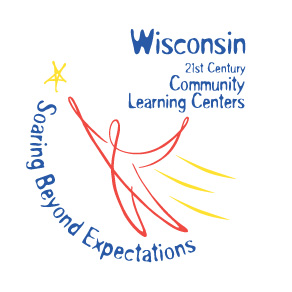 Agenda
Overview of APR System
Entering Grant and Center Information
How to Report: Activities, Participation, Staffing, and Outcomes
Data Submission
Help Desk
Meet Your Presenters
Teri LeSage, 21st CCLC Grant Consultant
Tanya Morin, 21st CCLC Grant Consultant
Alison Wineberg, 21st CCLC Grant Consultant
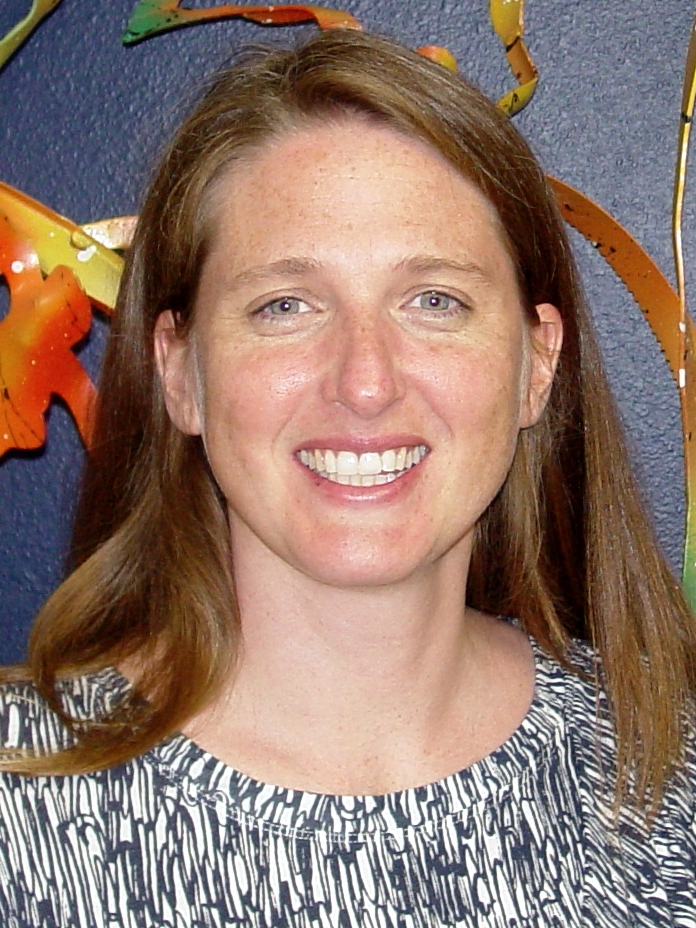 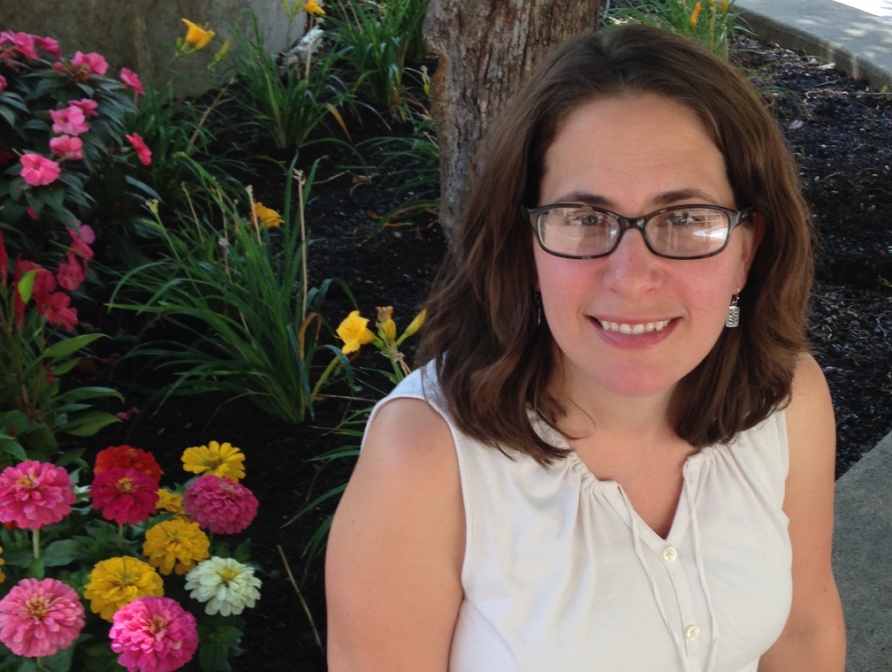 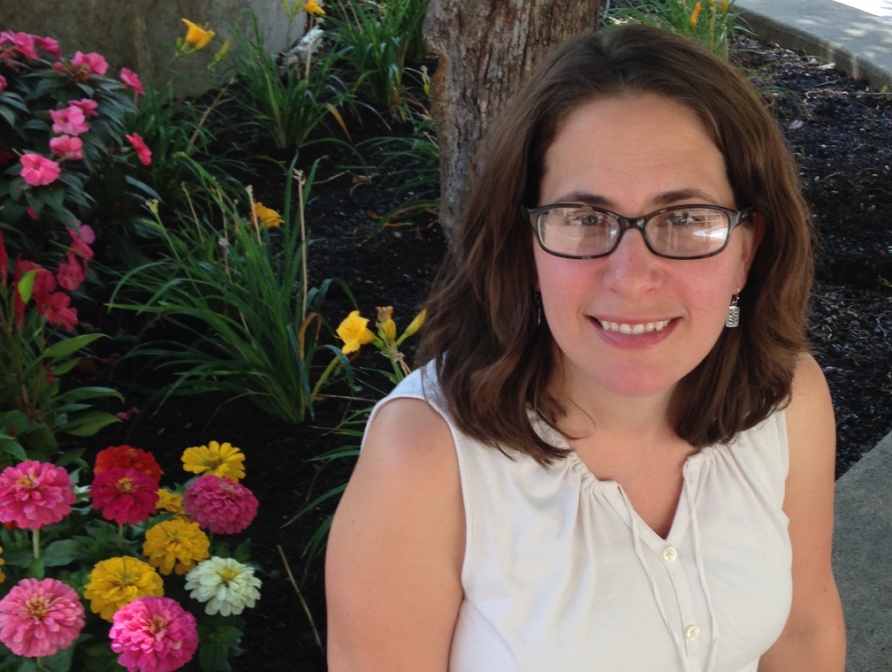 What is the APR System?
Annual Performance Report (APR)
Federal data collection system for 21st CCLC grant 
Entering data is obligation of grant award
Official name: 21APR
Updated URL: 21apr.ed.gov
What information does the APR system collect?
Collects data related to four areas:
Activities 
Staffing 
Participation 
Outcomes
APR system has four sections aligned with these areas 
21APR Data Guide: To access click here
How does the APR system collect data?
Data collected according to three terms:
Summer 
Fall
Spring 
Three discrete windows of time for entering data related to each of these terms
What are the 2016-17 data collection windows?
Dates for entering 2016-17 data:
Summer data window 
March 16, 2017 – April 10, 2017
Fall data window 
April 18, 2017 – July 17, 2017
Spring data window 
August 1, 2017 – December 1, 2017
What time periods are covered by each of the terms?
Summer term:  
Programming from June 13, 2016 - August 26, 2016
Fall term: 
Programming from August 29, 2016 - January 20, 2017
Spring term (Activities and Staffing):
 Programming from January 23, 2017 - June 9, 2017
Spring term (Participation and Outcomes):
Cumulative
Entire 2016-2017 school year (NOT including summer)
Who can enter data into the APR system?
System allows ONE grantee level user account per fiscal agent 
Grantees cannot add additional users
Editing contact information in grant or center profile DOES NOT create new user account
Help desk will only answer questions from registered users
What changes have been made to the APR system this year?
Outcomes now pre-selected by SEA
Ability to view data from other terms
Some changes to way system is navigated
DPI has made slight changes to guidance
Clearer definitions
Additional guidance related to activities and staffing
Slight change in way survey data is used to calculate outcomes
How do I access the APR system?
Access system via following web address: 21apr.ed.gov/ 
Enter user name and password
Recommended that users interact with APR System via: Chrome, Firefox, or Safari
Will be required to update password periodically
What do I see when I log on?
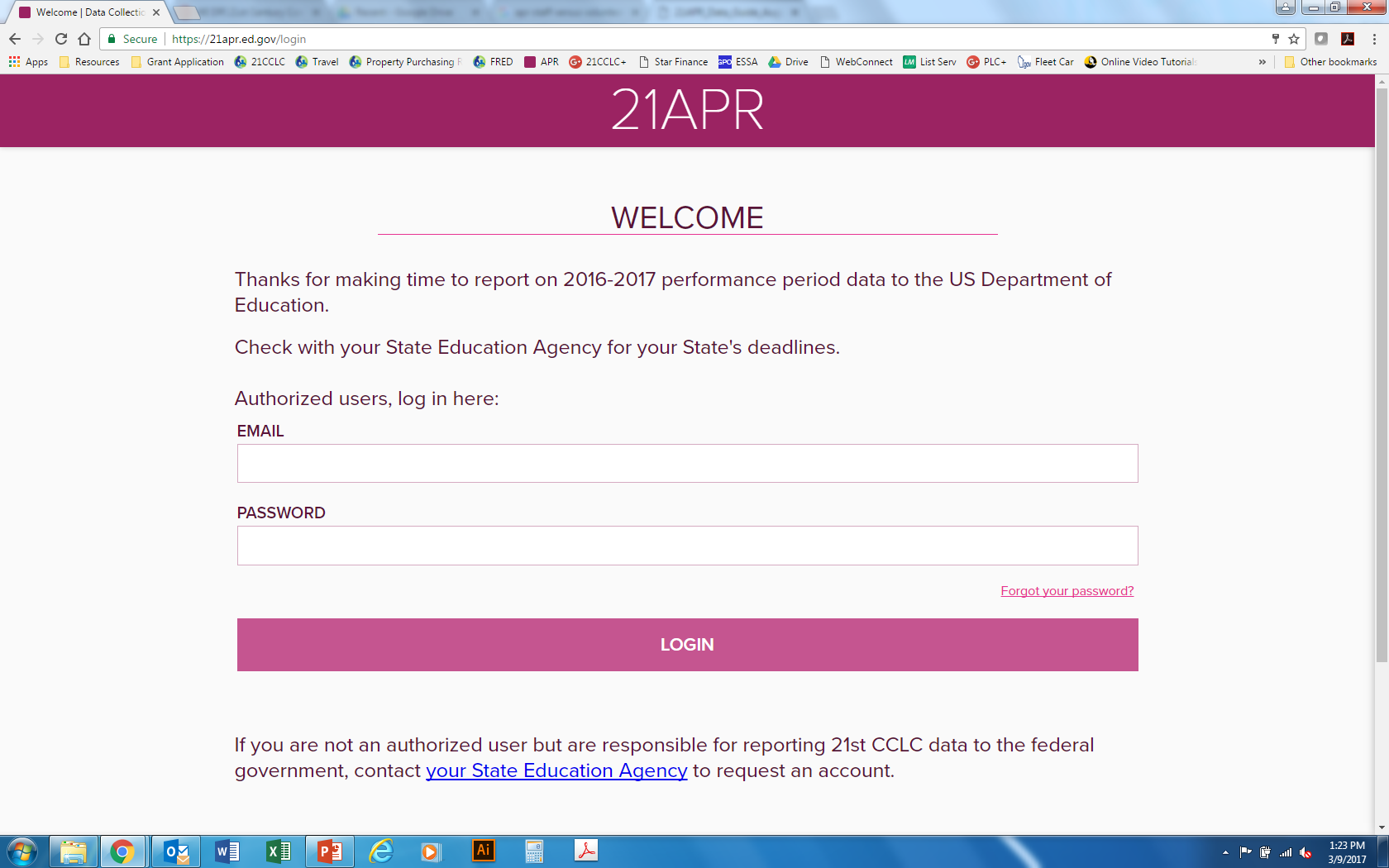 What are the overview pages?
Grantee Overview page
Information about grantee (i.e. fiscal agent)
Includes list of centers
Click on “Edit” button to change grantee information
Center Overview page
Click on name of center to get to overview page 
Information about individual center
Only place to enter information about feeder schools and partners
Information entered applies to entire programming year, not just reporting period
What information can I change on “Grantee Overview” page?
Do NOT Edit
Do Edit
Name of grantee
Grantee award information
Name of centers associated with grant
Do not add or delete centers
Contact name and information
Grantee location
Grantee type 
Refers to fiscal agent
School-based, CBO, etc.
What information can I change on “Center Overview”  page?
Do NOT Edit
Do Edit
Name of center 
Extended Learning Time (ELT) status (Should always be “no”)
Center address
Contact name and information
Center type 
Refers to location where program takes place
School-based, CBO, etc.
Feeder schools
Partners
Grantee and Center Overviews: Important Definitions
Feeder School: Choose “Yes” if participants are enrolled in school other than center location

Partners: Entities other than the grantees or school(s) served which provide an in-kind or cash contribution
I am ready to start entering data, what do I do?
Go to “Grantee Overview” page and scroll down to list of centers 
Click on name of center for which you will be entering data to go to “Center Overview” page 
Click on “Activities” tab that is located in upper right-hand corner of screen OR
Click on “Enter APR Data” button
How do I report on activities?
See 21APR Data Guide, pp. 9-12 for list of categories
Report each activity only once
Exception: College and Career Readiness 
Choose category that best describes primary focus or intent of activity
If activity does not easily fit into a given category, choose best fit
How do I report on activities?
For each activity type, required to report:
Frequency of sessions
Number of hours per session
Number of participants 
Should report the aggregate or average amount 
Intent is capture participation rates and dosage 
How many students are participating in those types of activities?
How much time do they spend doing those types of activities
How do I report on activities?
Number of hours per session:
Amount of time on average that a student has access to that type of programming 
If number is different for different groups, take average
Unduplicated  
Number of students attending sessions:
Average number of students who participate in activities of that type
Unduplicated - Count students only once
How do I report on staffing?
See 21APR Data Guide, p. 13 for staffing categories and definitions
Indicate number of paid and volunteer staff for each category
Select “Paid” if staff members are compensated, even if paid through other funding sources
List day school aides as “Other”
Staffing: Who is an “administrator”? Who is a “subcontractor”?
Administrator: 
Staff members who have primary oversight capacity of  program 
Site coordinator or districtwide program coordinator
Subcontractor:
Individuals who enter into a formal contract to provide services 
May include staff from partner organizations who come in to lead specific activities 
Also known as “vendors”
What information is collected in “Participation” section?
See 21APR Data Guide, pp. 14 -17
Student attendance (>30, 30-59, 60-89, and 90+ days)
Student grade levels
Student sub groups (gender, race, FRL, ELL, Special Education)
Report according to grade bands (K-5, 6-12)
How do I answer the question about family members?
Final question of “Participation” section
Number of adult family members of CLC participants who attended CLC-sponsored family programming events
Only count family members of students enrolled in CLC program
Can be family members who do not reside in household (i.e. grandparents, etc.)
What outcomes do I report?
For 2016-17 all WI 21st CCLC grantees should report on teacher survey results
Surveys measure change in following areas over course of school year:
Homework & Class Participation
Classroom Behavior
Where can I get the teacher survey?
Teacher survey is posted on the DPI 21st CCLC webpage
Instructions for administering surveys and compiling survey data will also be posted
Updated versions will be posted the week of March 13, 2017
http://dpi.wi.gov/sspw/clc/performance-report
How do I administer teacher surveys?
Surveys administered at end of school year for all regular attendees
Completed by classroom teacher or teacher familiar with student’s homework completion, class participation, and classroom behavior
Obligated to get at least 75% of surveys returned
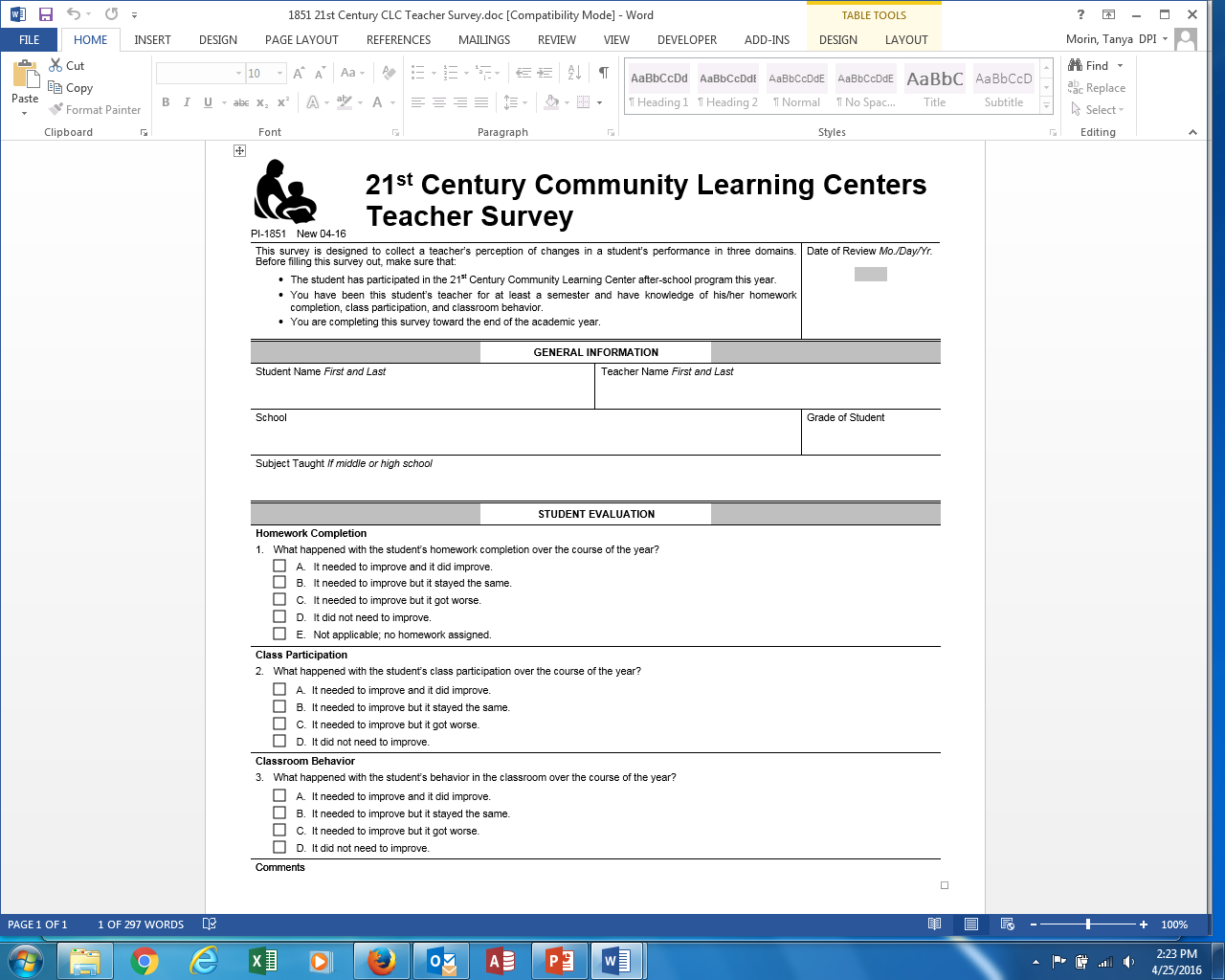 How do I report our teacher survey results?
Use teacher surveys to calculate two numbers:
Number of students who showed improvement in homework completion AND class participation
Number of students who showed improvement in classroom behavior  
Report according to:
Student attendance (30-59 days, 60-89, 90+) 
Two grade bands (K-5 and 6-12)
How do I calculate homework completion and class participation?
To calculate first number (homework and participation):
Count number of students whose teachers marked:
 On Question 1, either 
“A” (Did Improve), 
“D” (Did Not Need to Improve), or 
“E” (Not Applicable)
AND
On Question 2, either 
“A” (Did Improve) or 
“D” (Did Not Need to Improve) 
Only count students who improved (or did not need to improve) in BOTH areas!
How do I calculate classroom behavior?
To calculate second number (behavior): 
Count number of students whose teachers marked either “A” (Did Improve) or “D” (Did Not Need to Improve) for Question 3 on teacher survey
How do I know the data was submitted?
Data is saved as you go
To ensure data is submitted:
At end of section, scroll down and hit “Review”
Review data
If correct, scroll down and hit “Submit”
APR system does not send confirmation that data was successfully submitted
DPI reviews and certifies data after system closes
Who do I contact if I need help?
If you get locked out of the system, contact the DPI
For clarification regarding how to report activities, staffing, participation, or outcomes, contact DPI
For all other questions, contact the APR help desk
[Speaker Notes: Do you want your contact, specifically?]
How do I contact the help desk?
Via the new contact form on the APR website (see next slide)
			        OR
By email: 21apr@thetactilegroup.com 

Reminder: Help desk will only respond to inquiries from registered users
Contacts
Alison Wineberg, Consultant 
(608) 267-3751 
alison.wineberg@dpi.wi.gov
Tanya Morin, Consultant
(608) 267-9393
tanya.morin@dpi.wi.gov 
Teri LeSage, Consultant
(608) 267-5078
teresa.lesage@dpi.wi.gov
Thank You